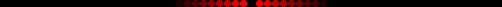 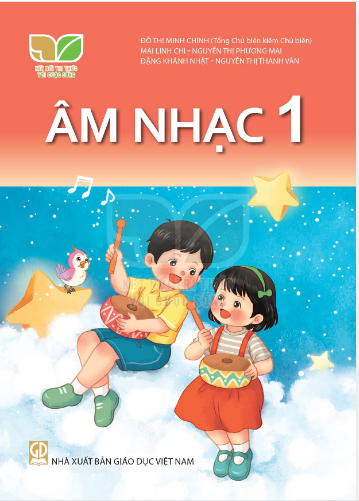 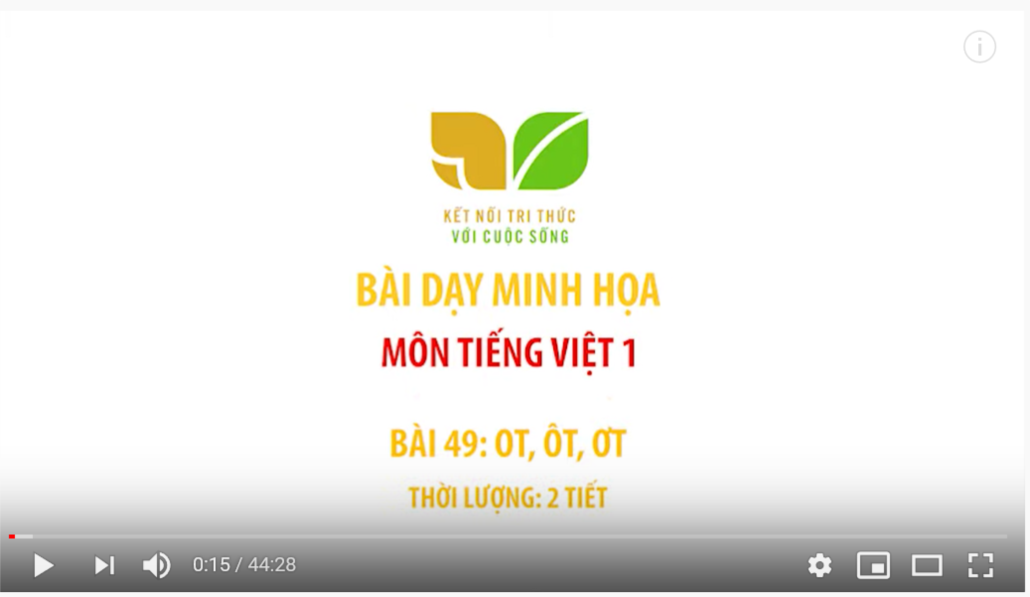 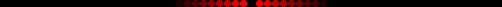 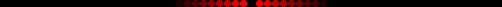 TIẾT 1 CHỦ ĐỀ 3
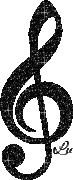 KÊNH HỌC LIỆU HUỲNH BO
https://www.youtube.com/channel/UCO2d8nr48-iTs8byOJTX9PQ
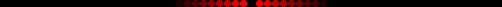 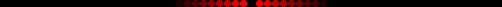 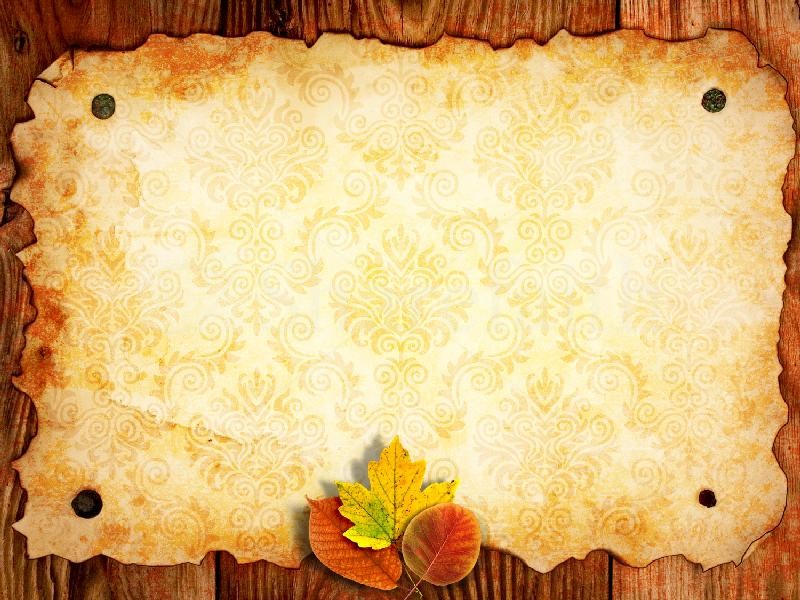 ÂM NHẠC
KHỞI ĐỘNG
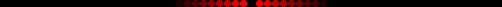 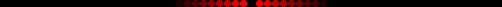 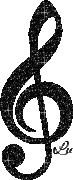 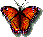 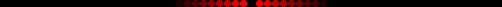 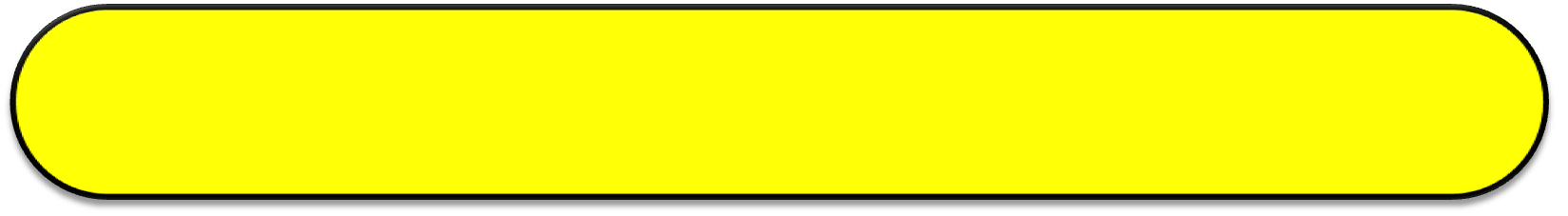 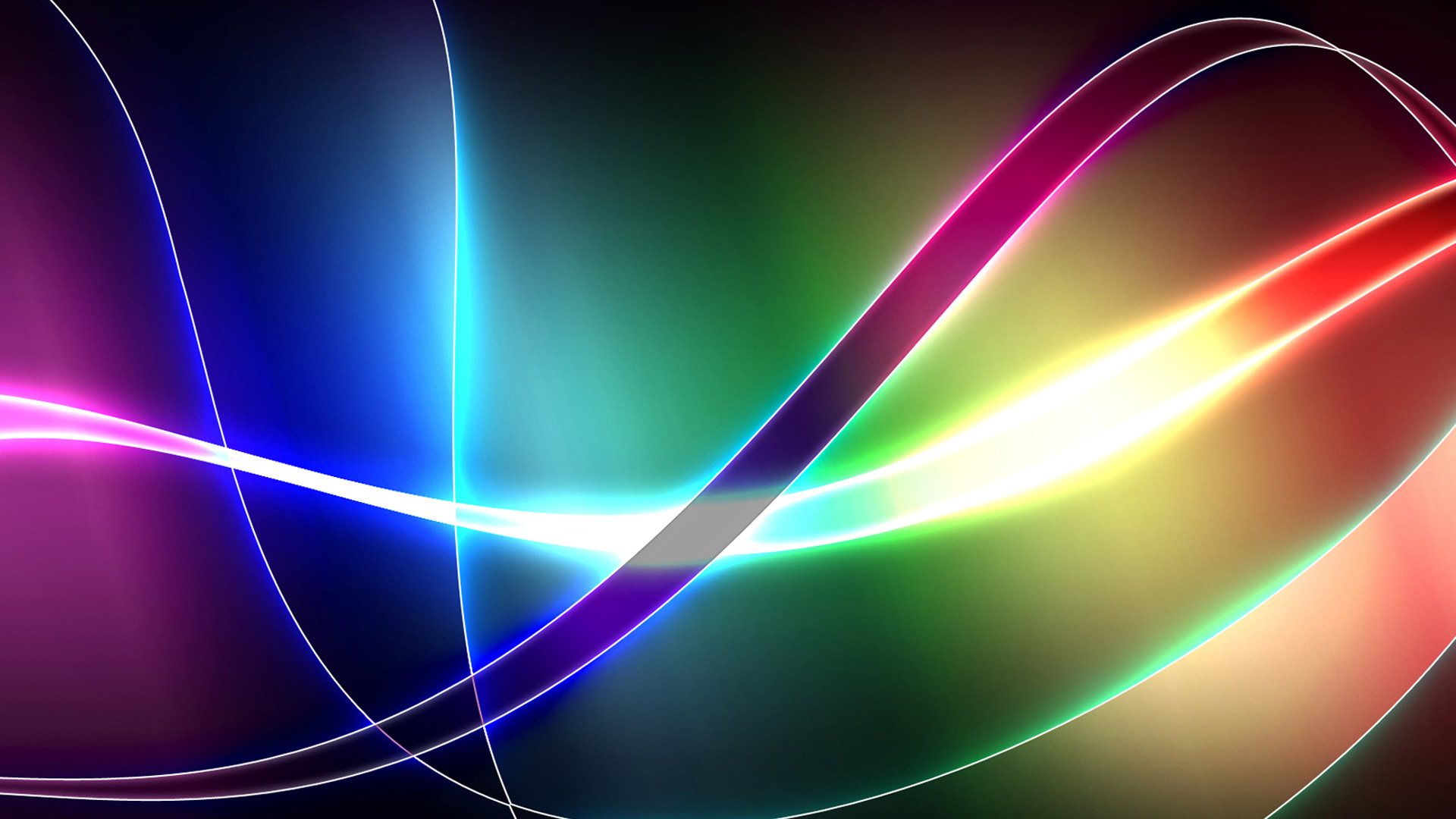 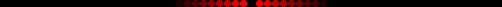 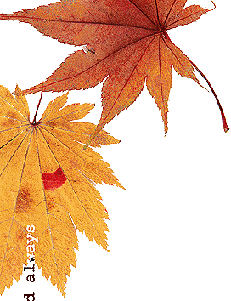 Nghe và điền từ còn thiếu vào câu hát sau?
“... Tạm biệt Thỏ trắng xinh xinh. Mai em vào ........... rồi.”
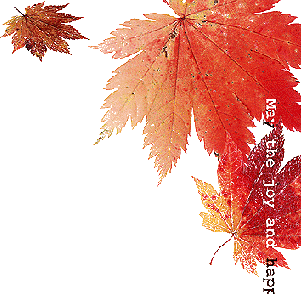 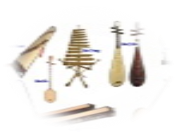 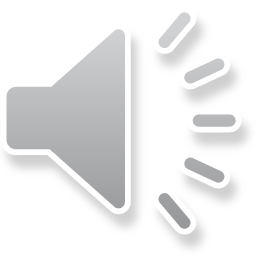 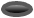 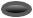 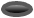 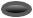 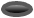 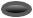 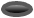 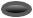 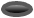 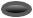 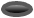 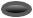 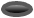 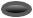 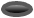 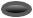 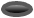 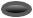 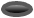 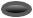 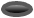 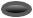 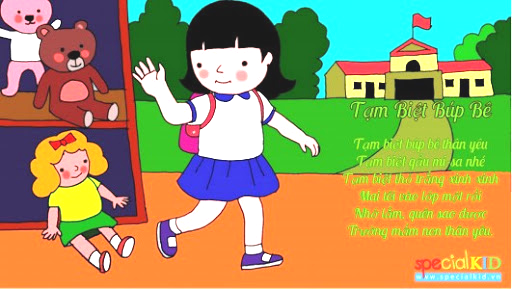 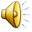 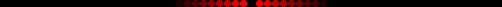 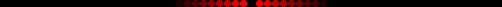 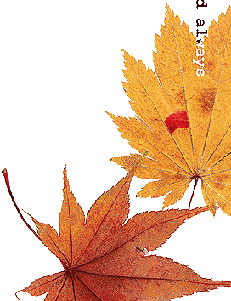 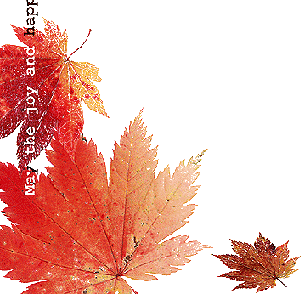 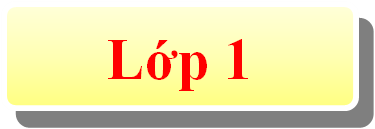 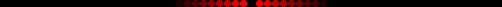 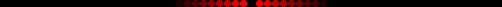 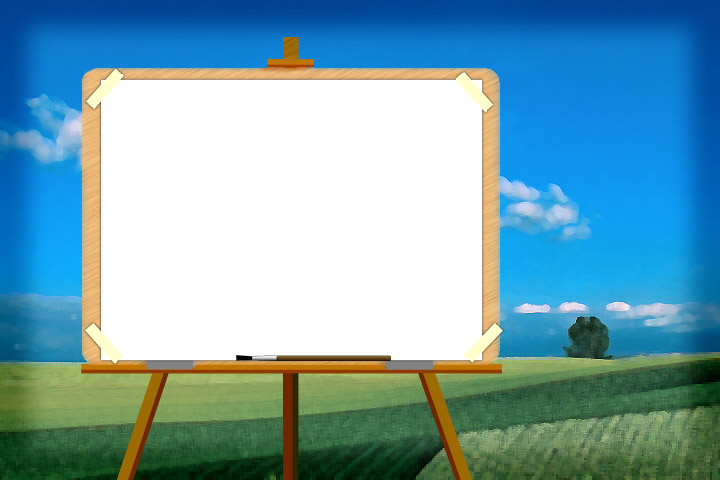 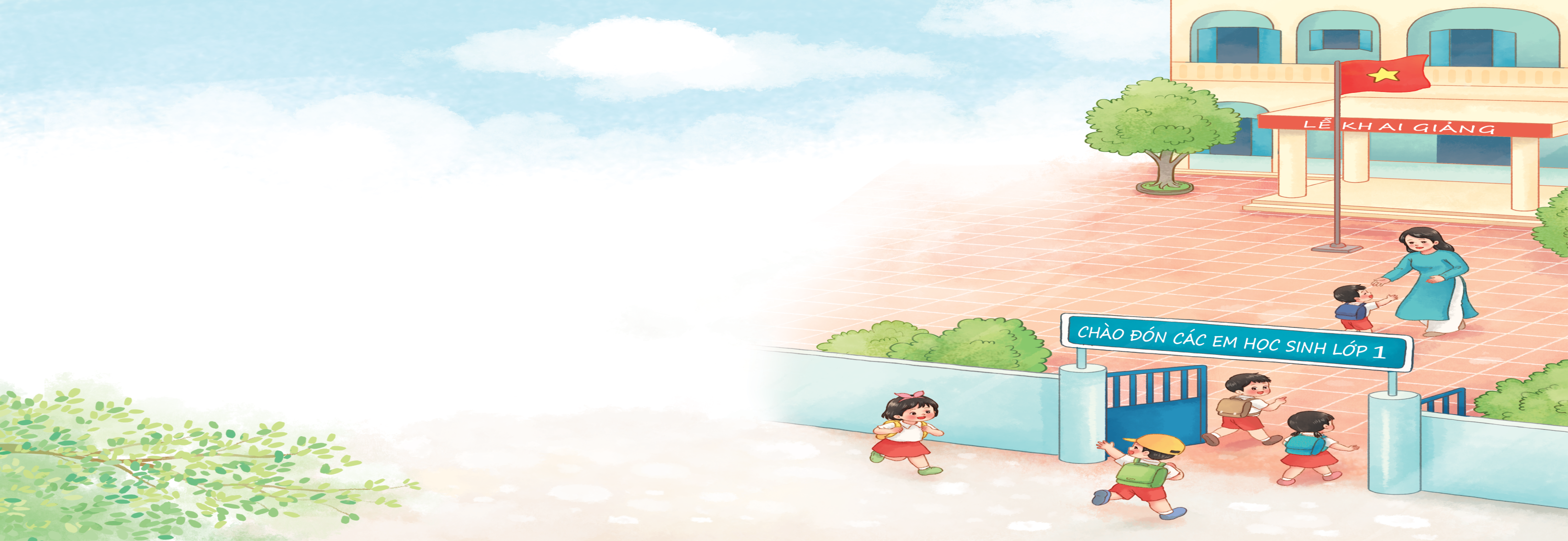 Học hát
LỚP MỘT THÂN YÊU
Bùi Anh Tôn
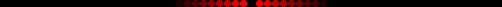 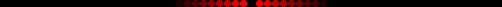 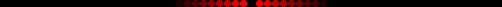 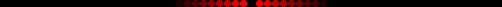 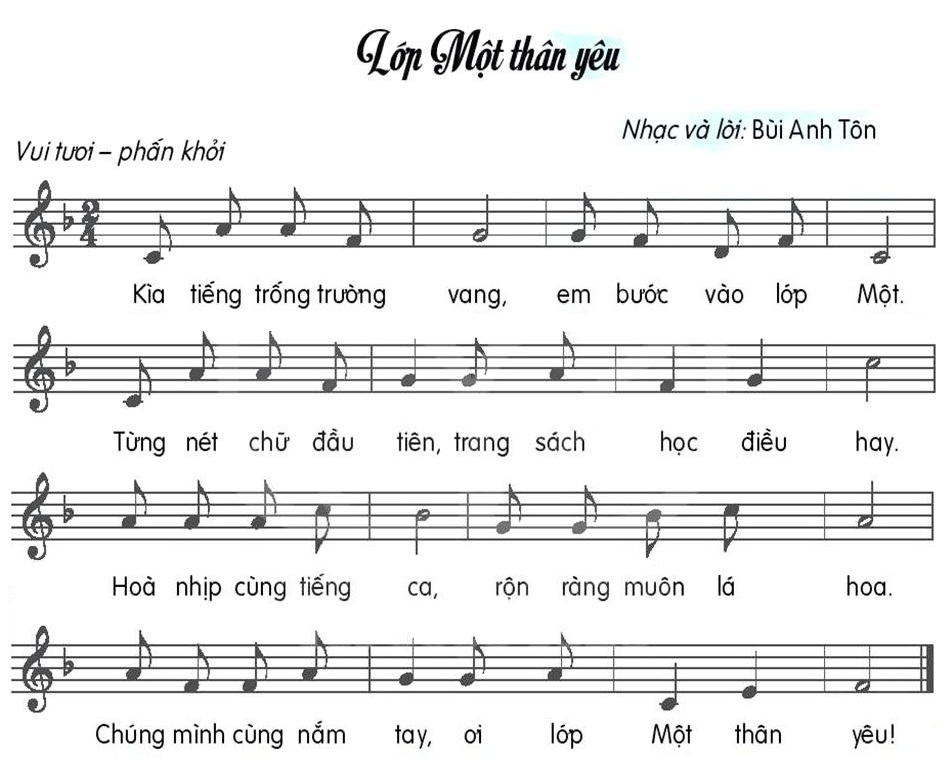 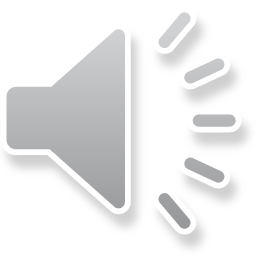 Nghe hát mẫu
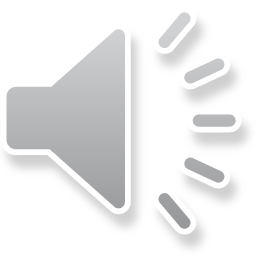 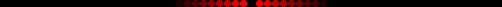 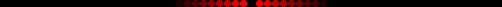 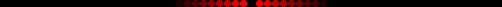 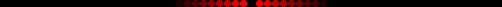 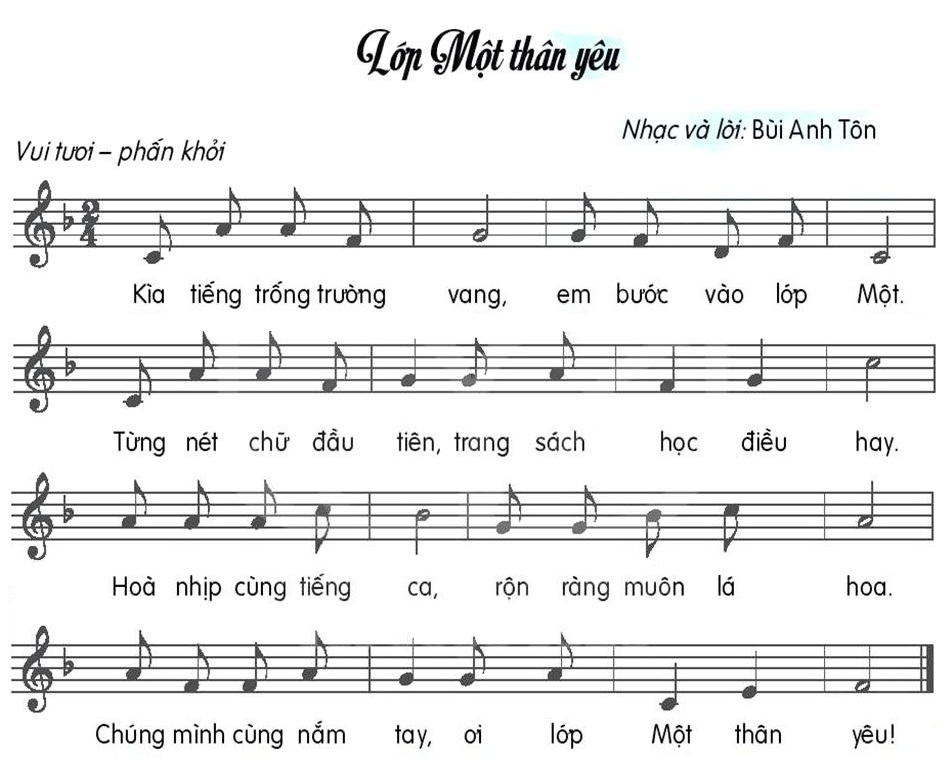 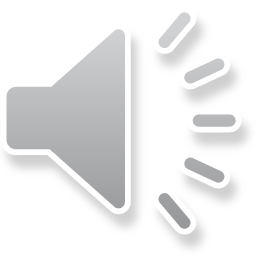 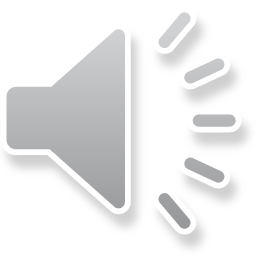 Nghe giai điệu
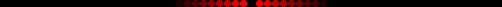 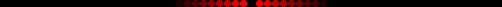 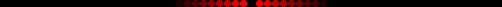 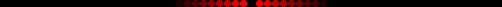 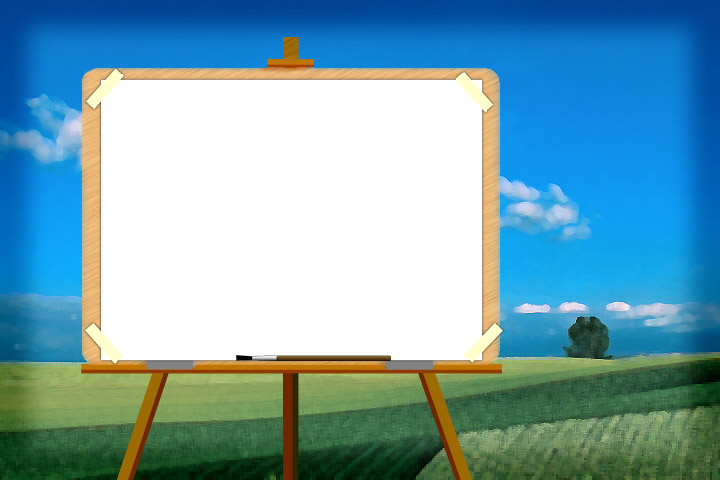 ĐỌC LỜI CA
LỚP MỘT THÂN YÊU
Bùi Anh Tôn
Kìa tiếng trống trường vang, em bước vào lớp Một.
Từng nét chữ đầu tiên, trang sách học điều hay.
Hòa nhịp cùng tiếng ca, rộn ràng muôn lá hoa.
Chúng mình cùng nắm tay, ơi lớp Một thân yêu.
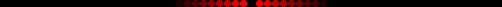 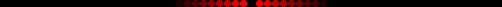 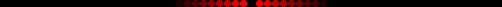 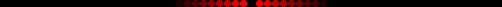 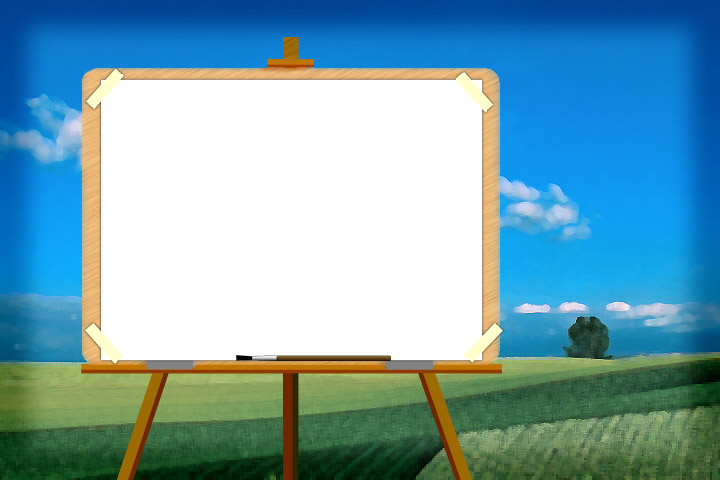 LỚP MỘT THÂN YÊU
Bùi Anh Tôn
TẬP HÁT TỪNG CÂU
Câu 1
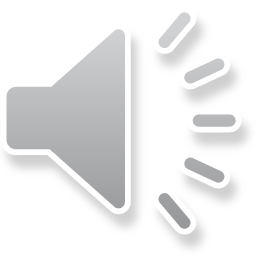 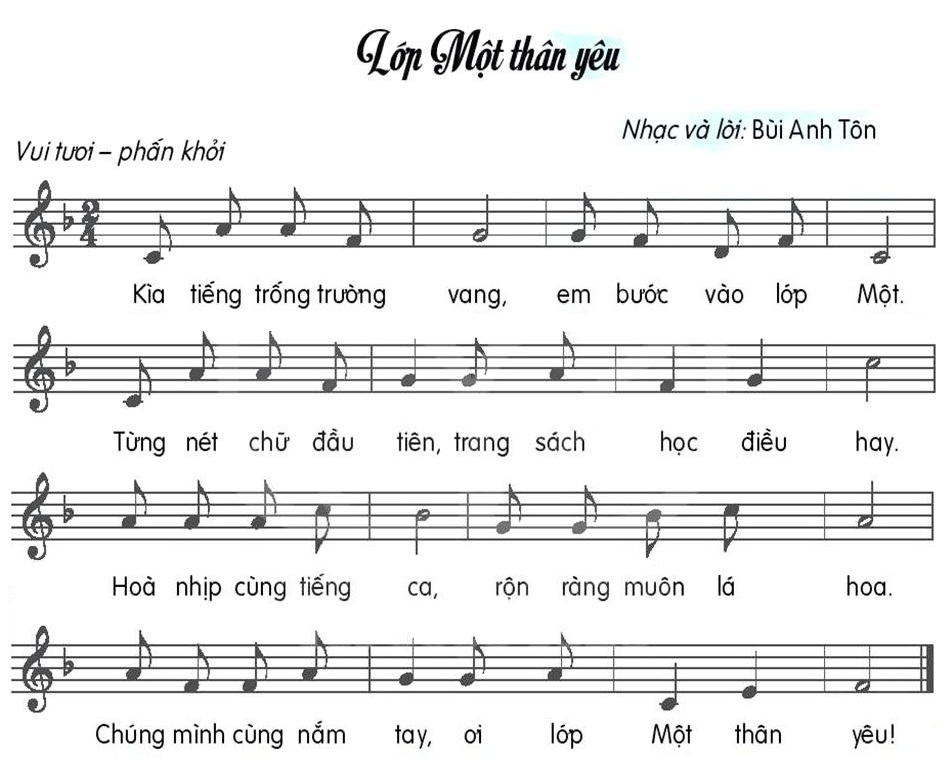 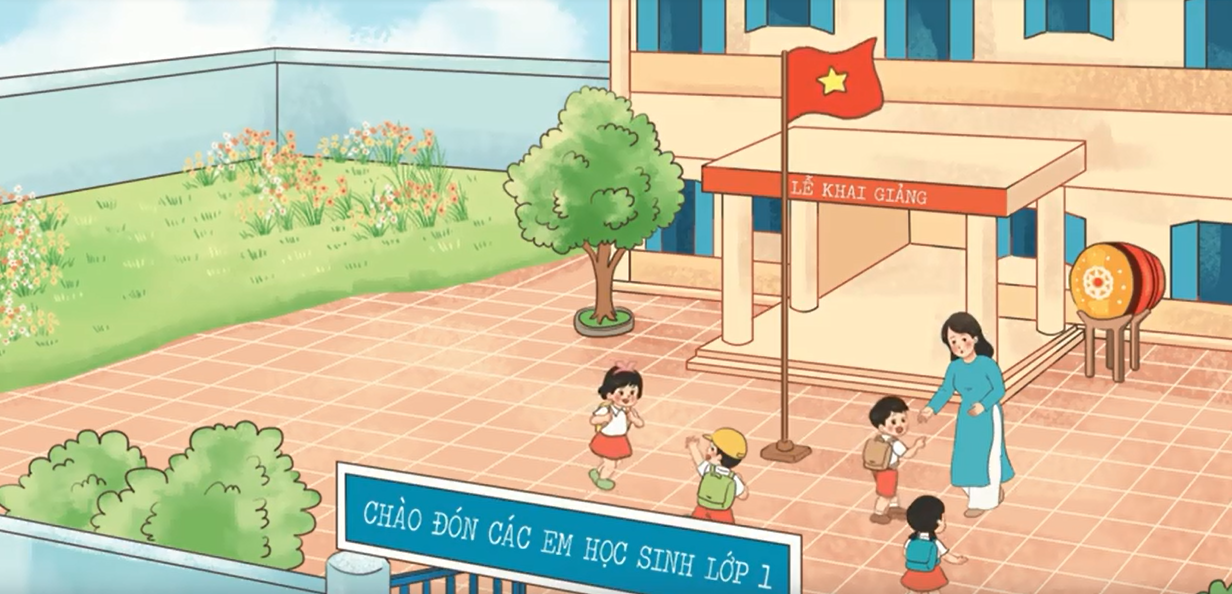 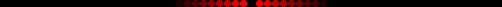 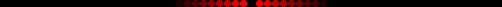 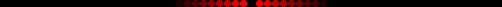 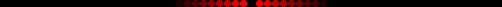 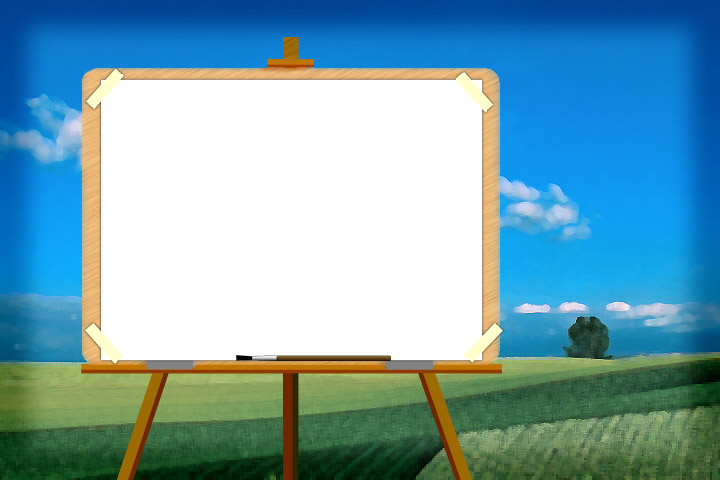 LỚP MỘT THÂN YÊU
Bùi Anh Tôn
TẬP HÁT TỪNG CÂU
Câu 2
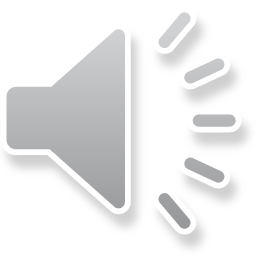 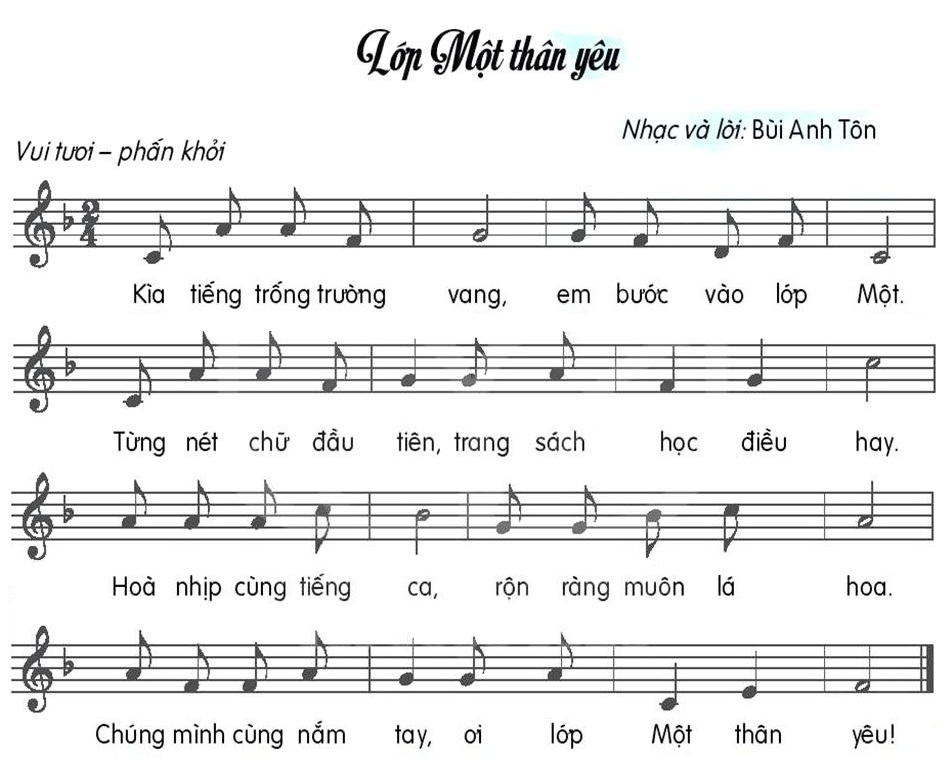 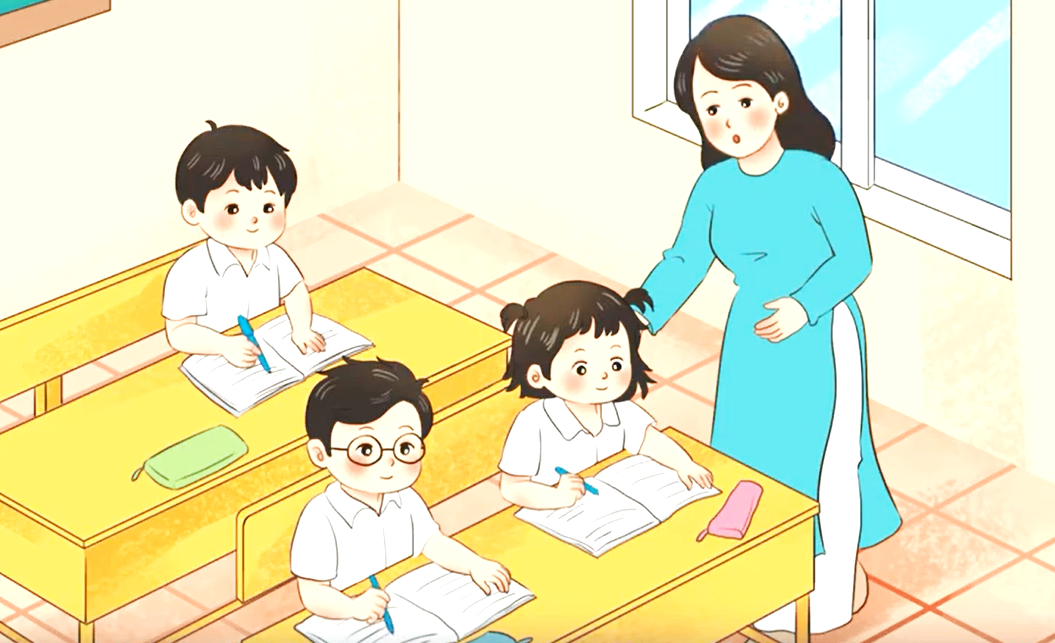 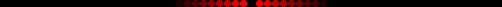 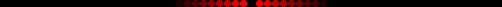 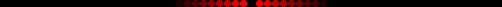 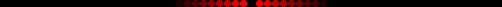 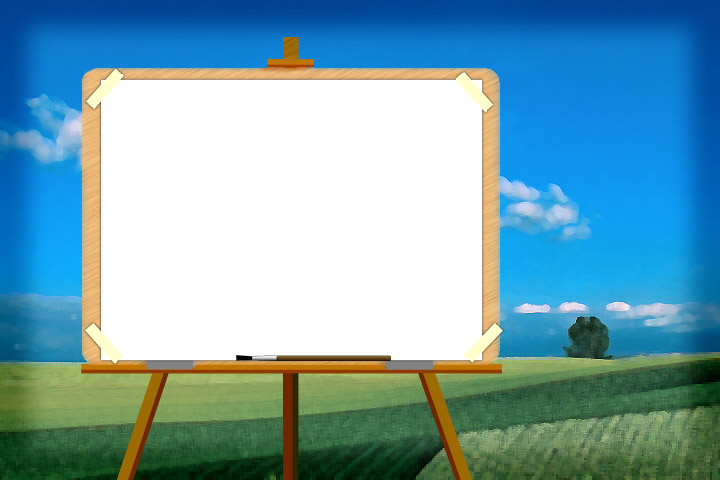 LỚP MỘT THÂN YÊU
Bùi Anh Tôn
TẬP HÁT TỪNG CÂU
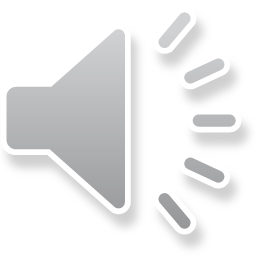 Câu 1+2
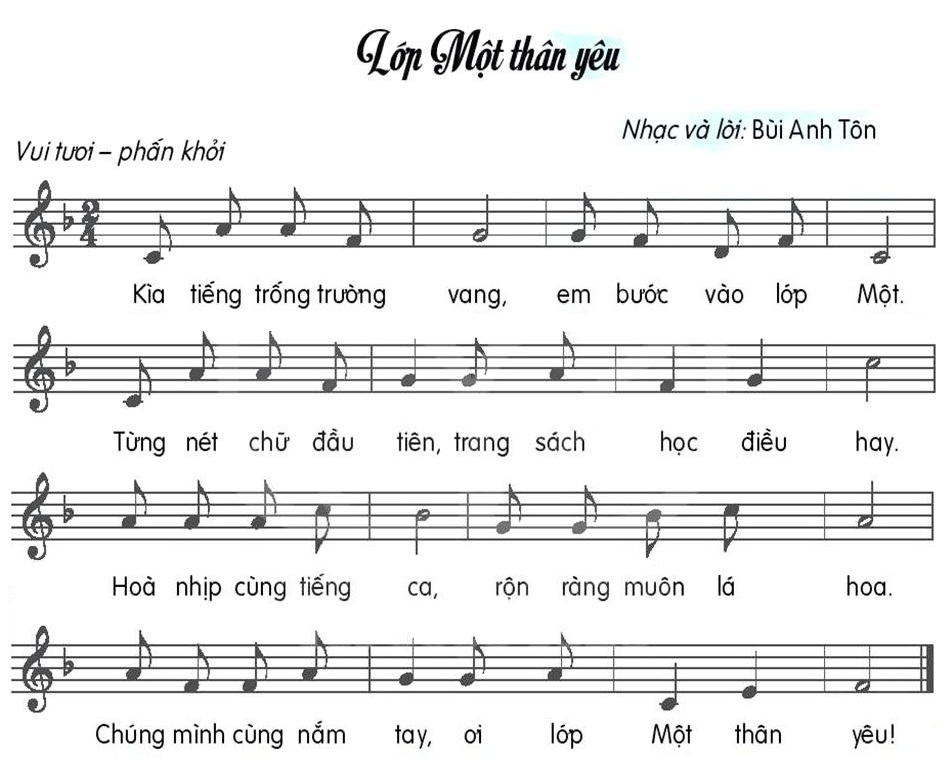 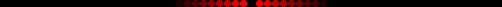 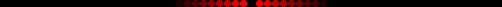 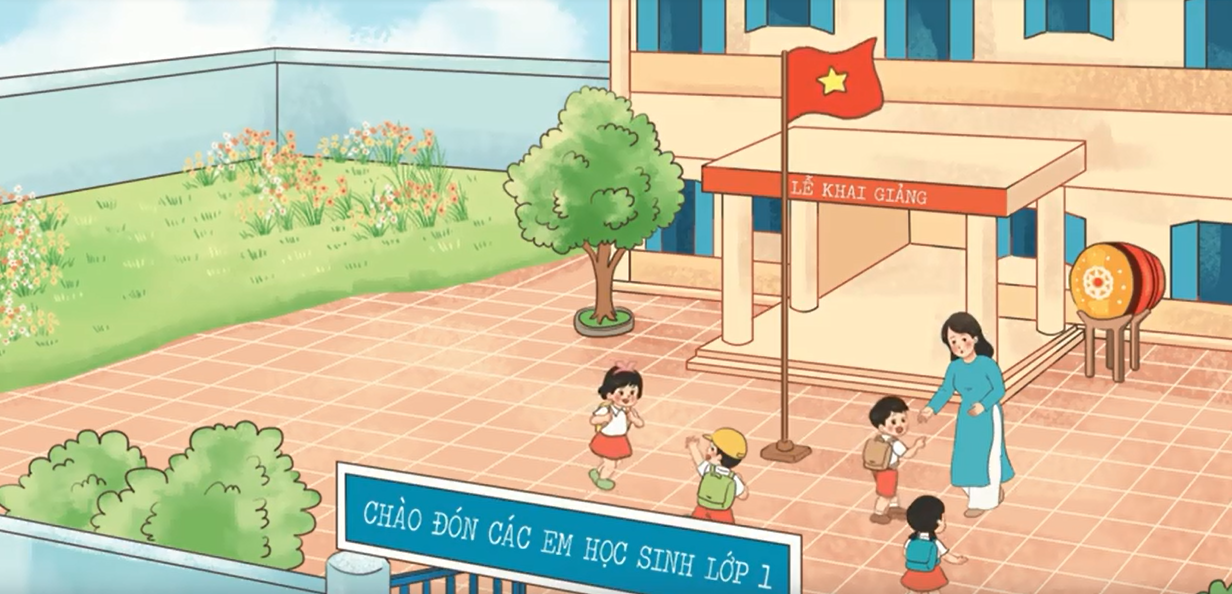 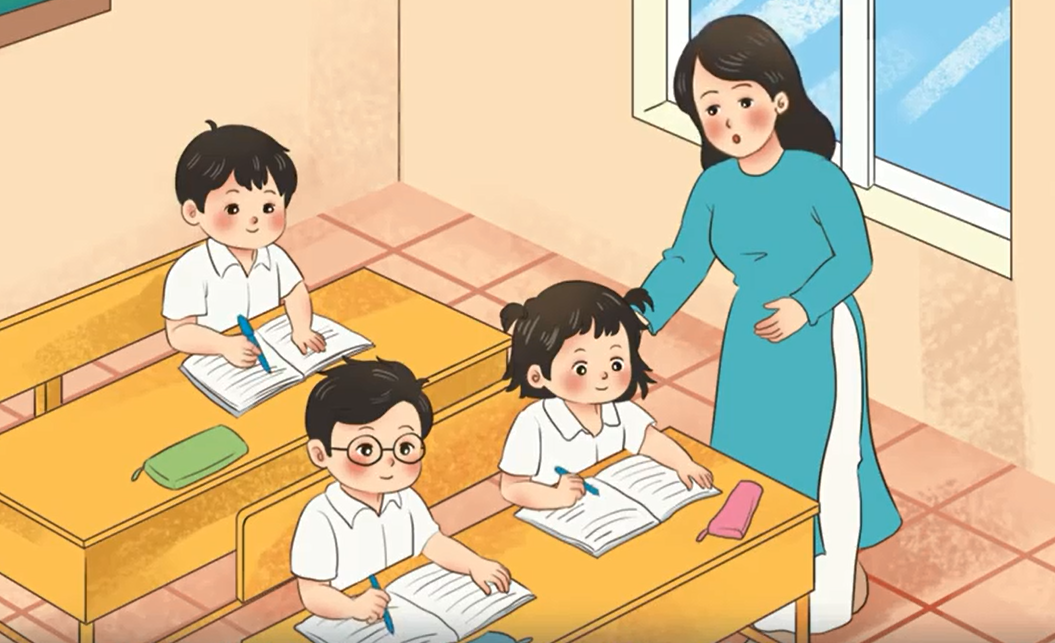 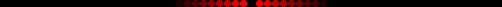 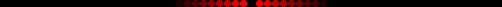 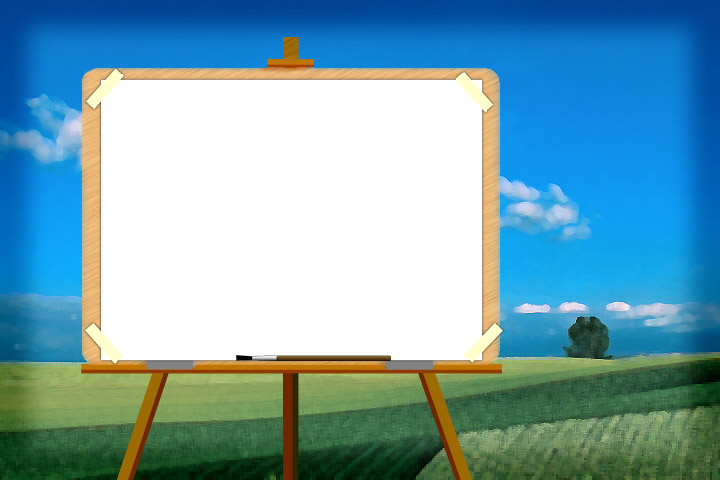 LỚP MỘT THÂN YÊU
Bùi Anh Tôn
TẬP HÁT TỪNG CÂU
Câu 3
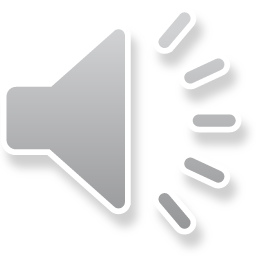 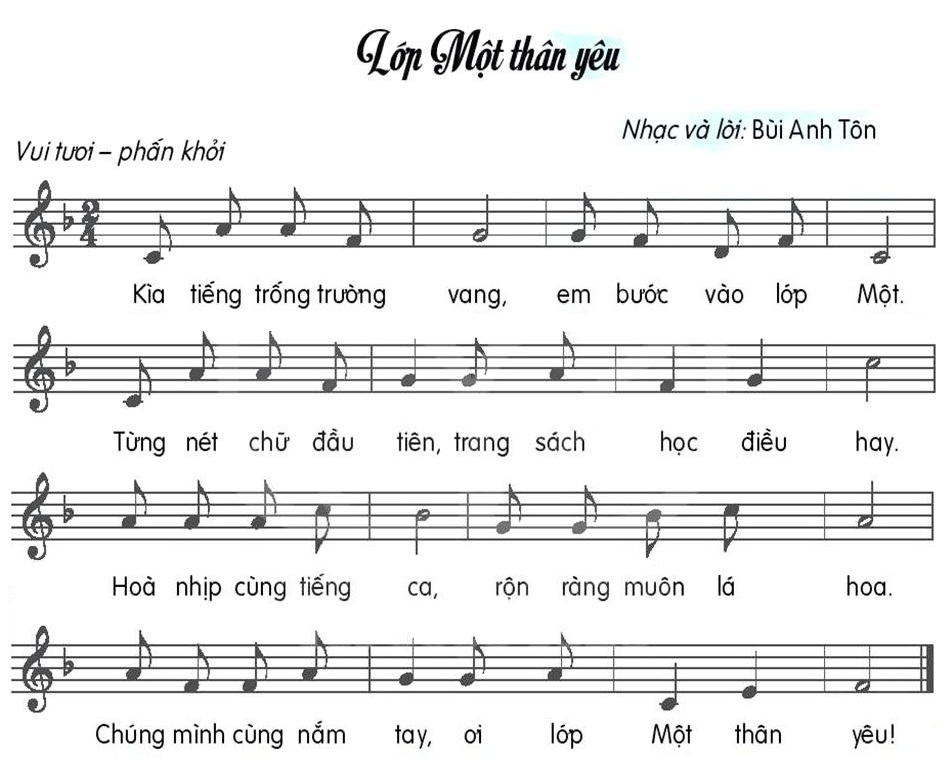 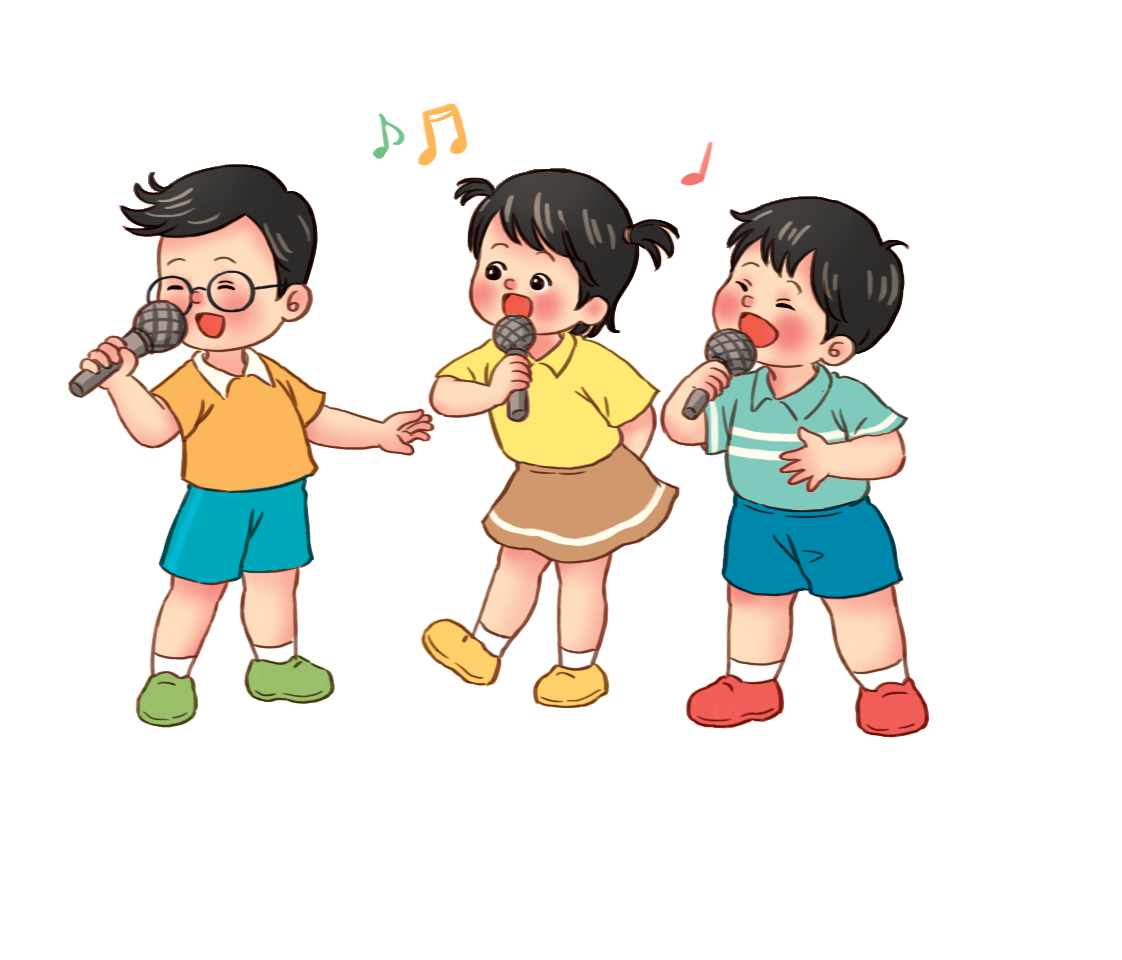 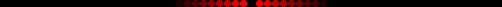 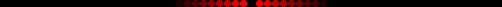 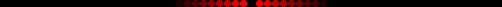 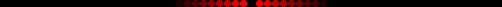 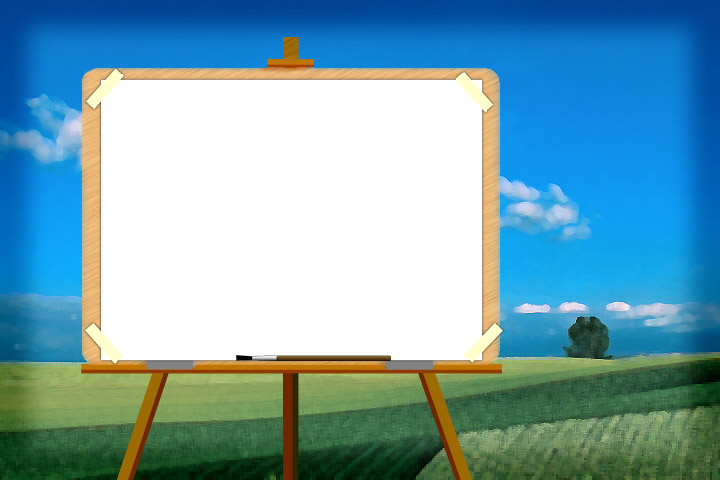 LỚP MỘT THÂN YÊU
Bùi Anh Tôn
TẬP HÁT TỪNG CÂU
Câu 4
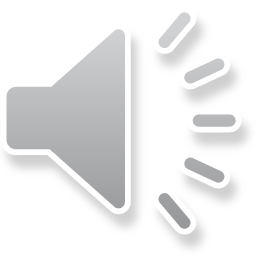 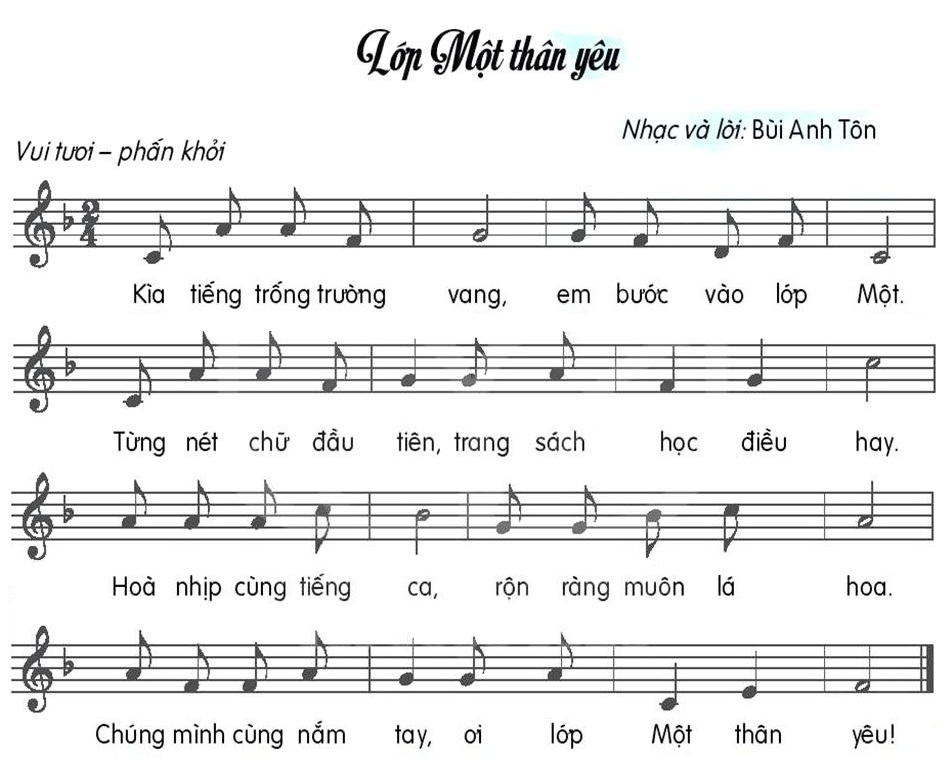 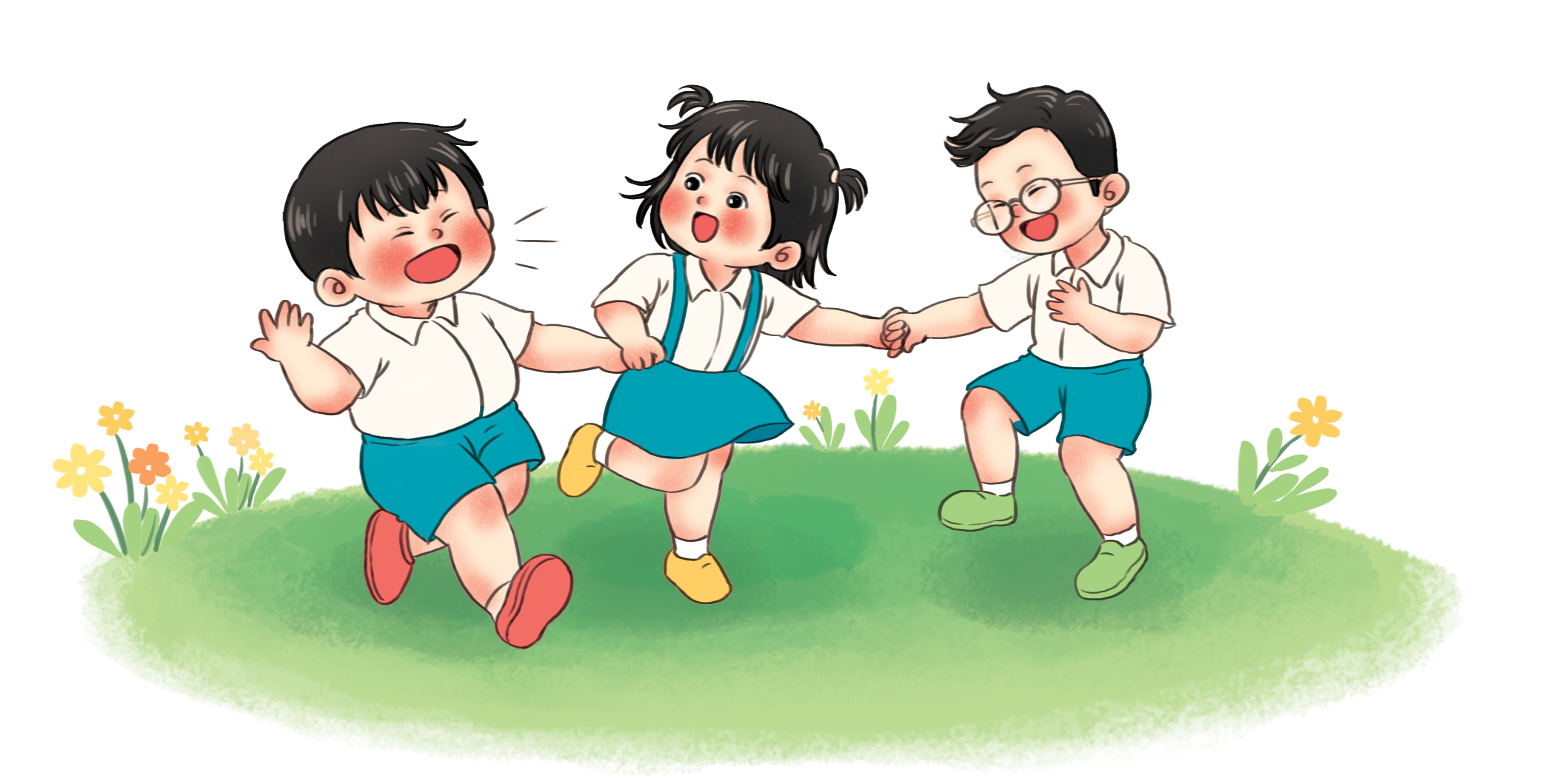 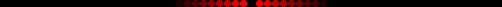 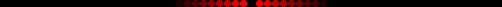 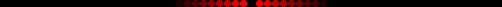 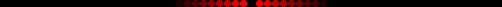 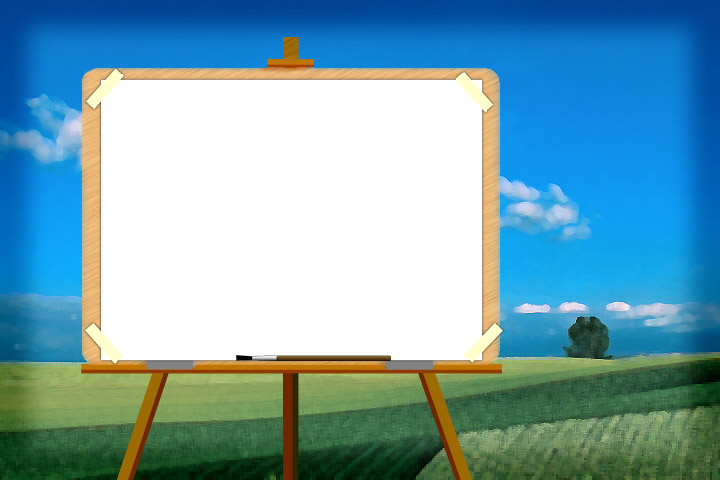 LỚP MỘT THÂN YÊU
Bùi Anh Tôn
TẬP HÁT TỪNG CÂU
Câu 3+4
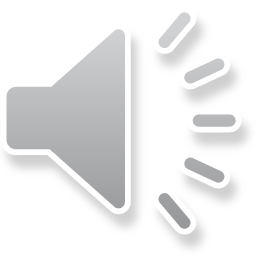 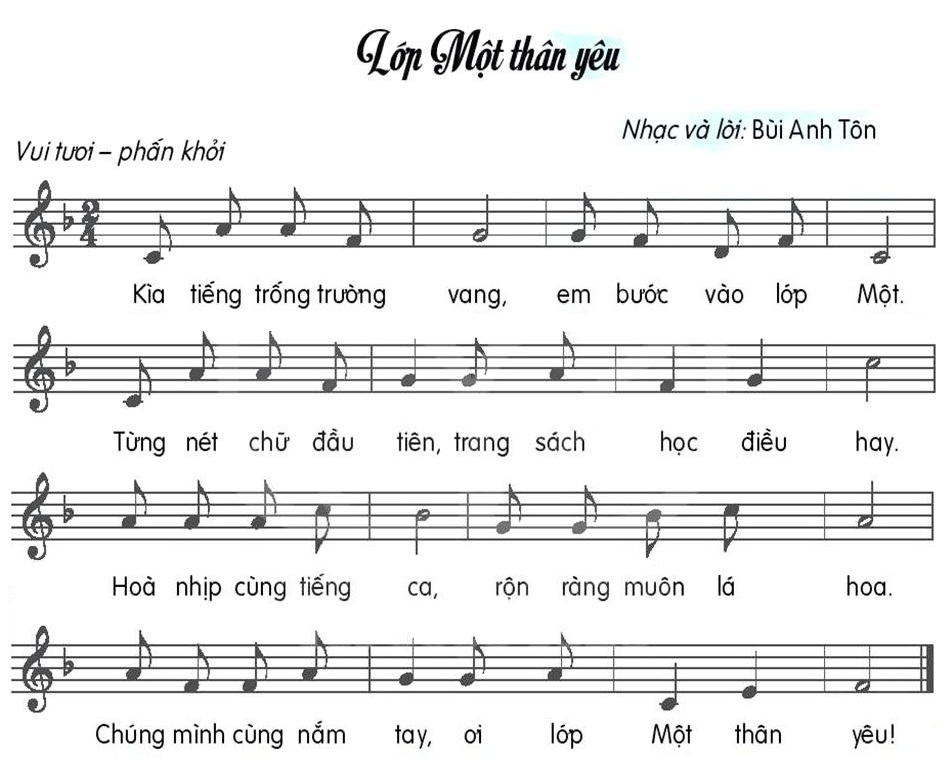 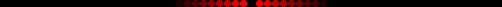 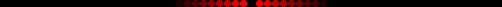 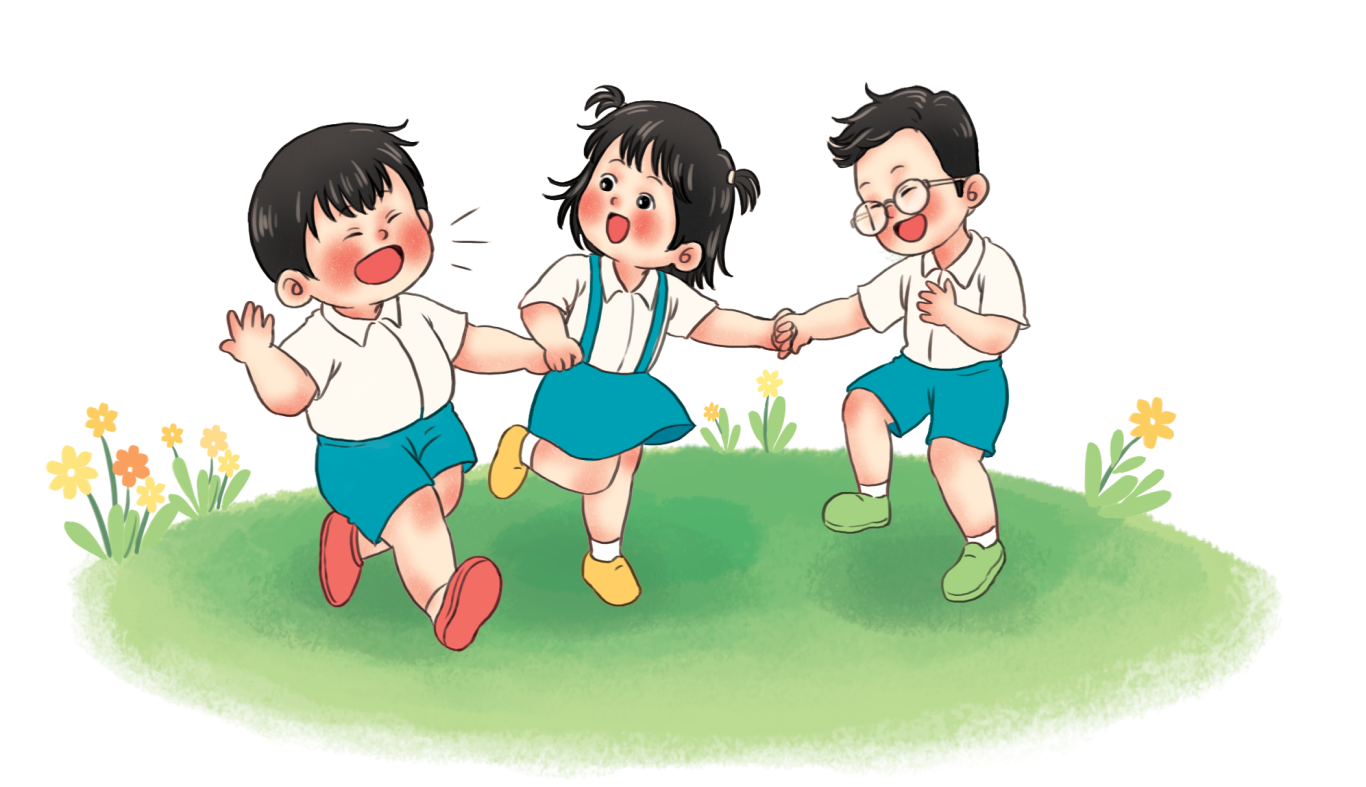 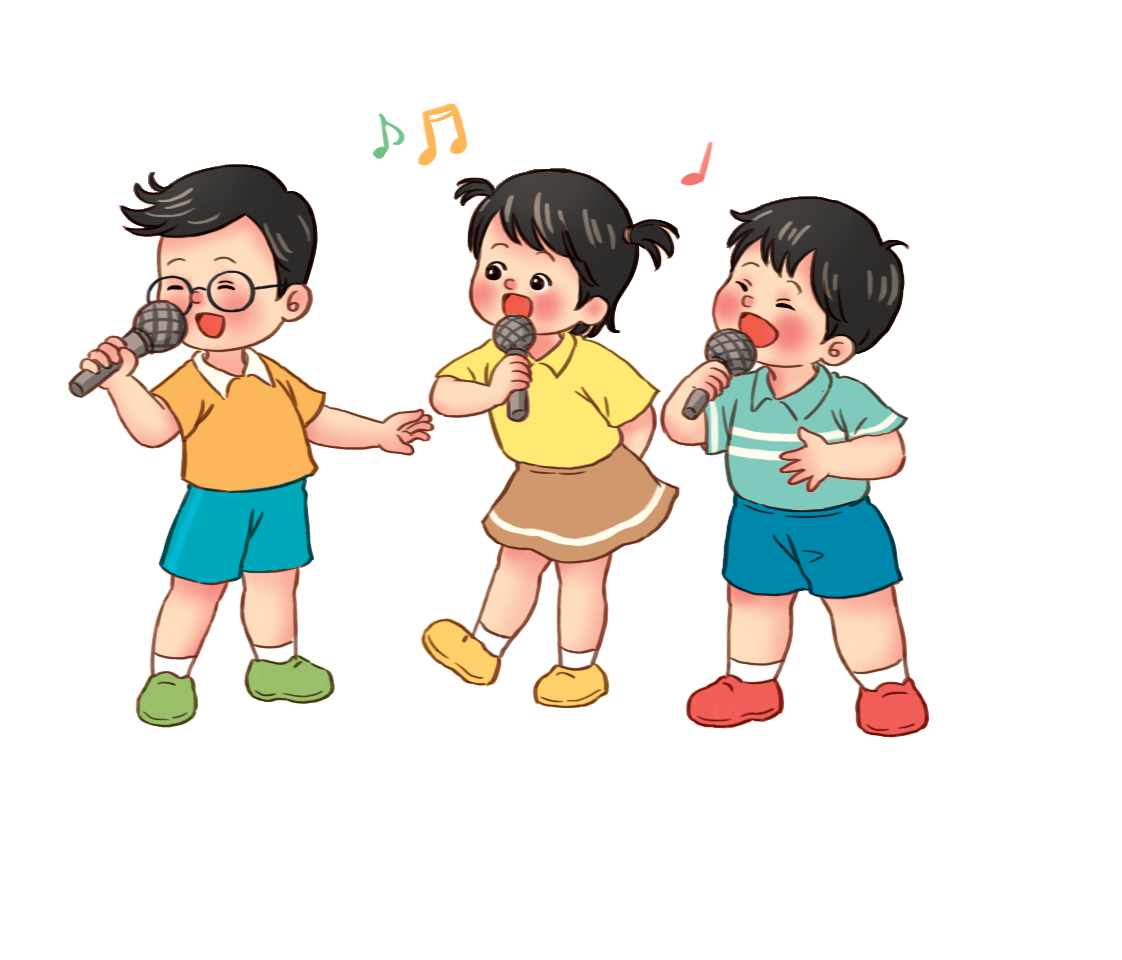 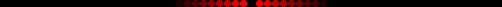 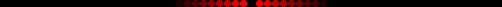 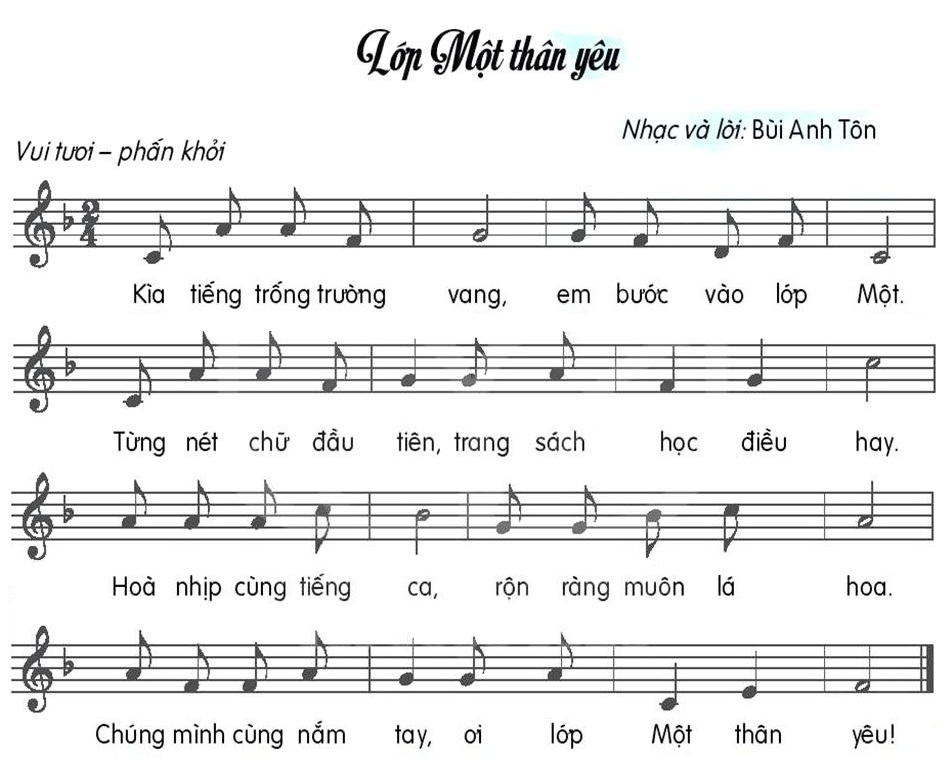 Cả bài
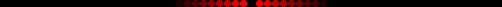 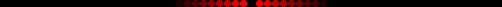 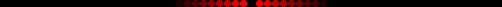 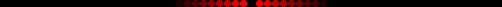 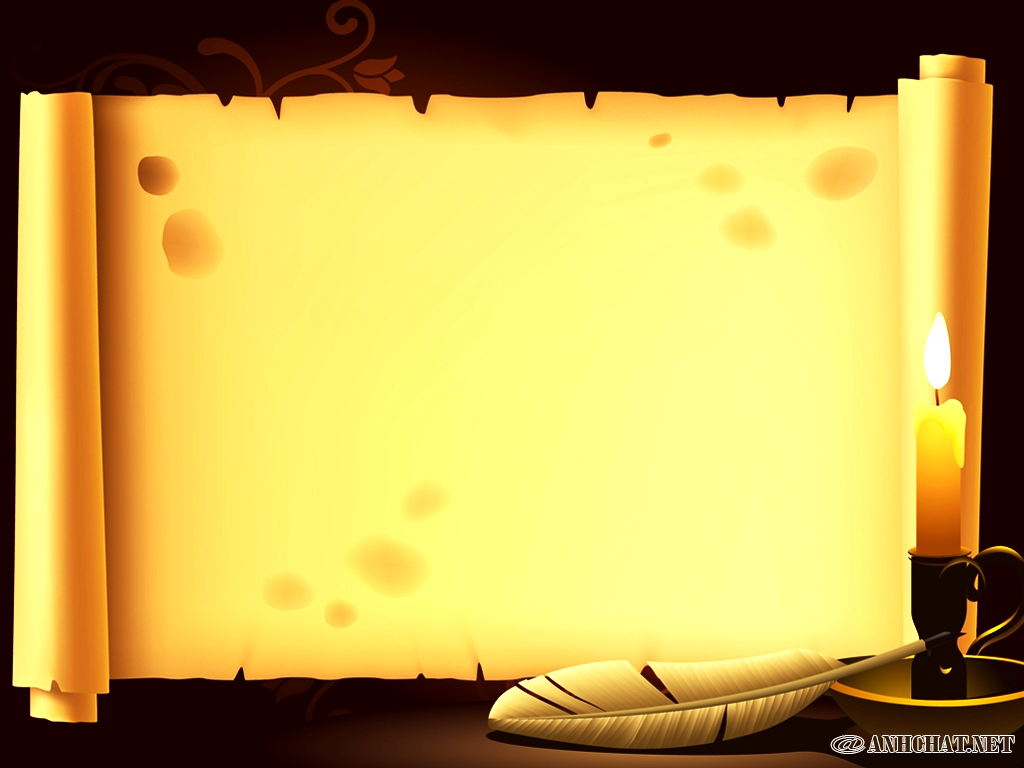 HÁT CÙNG NHẠC ĐỆM
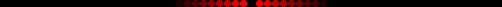 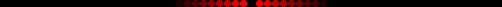 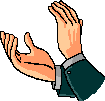 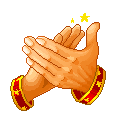 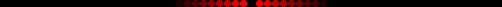 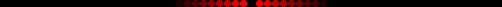 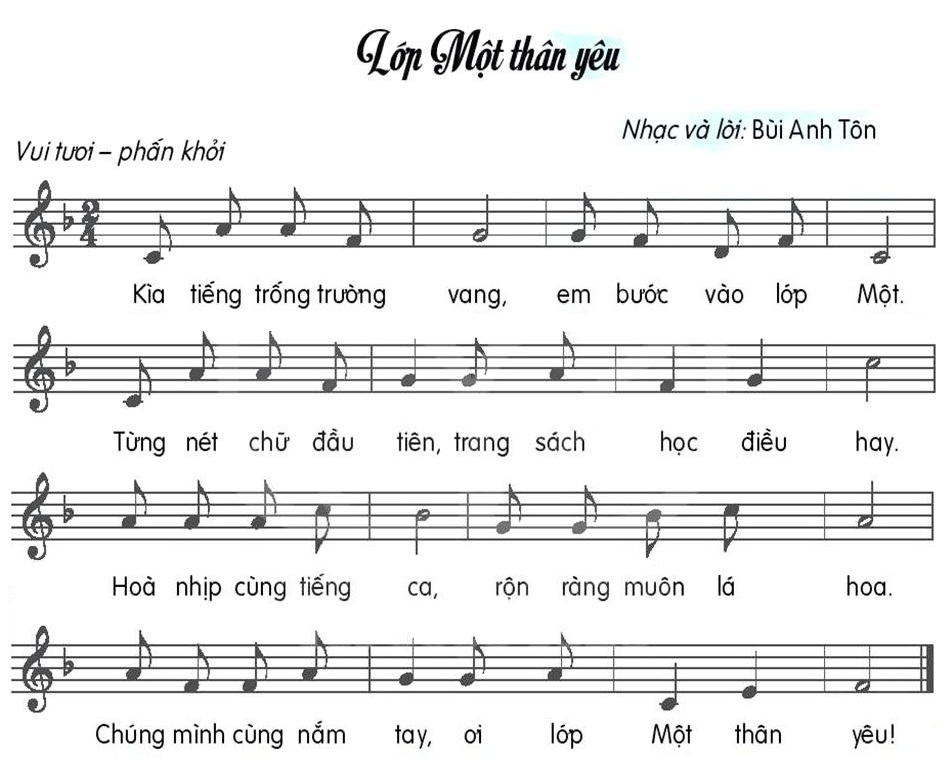 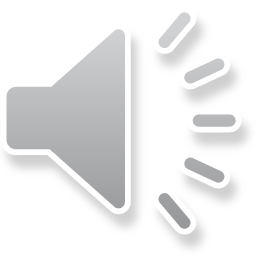 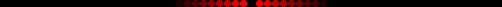 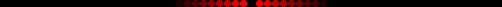 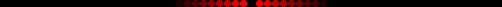 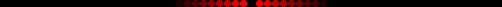 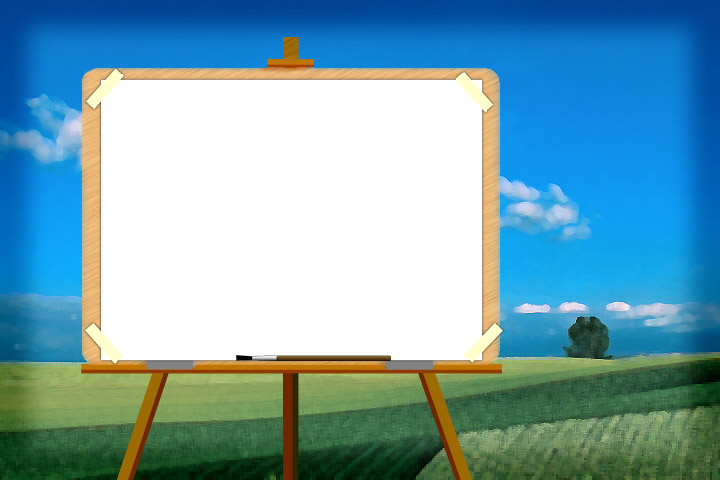 LỚP MỘT THÂN YÊU
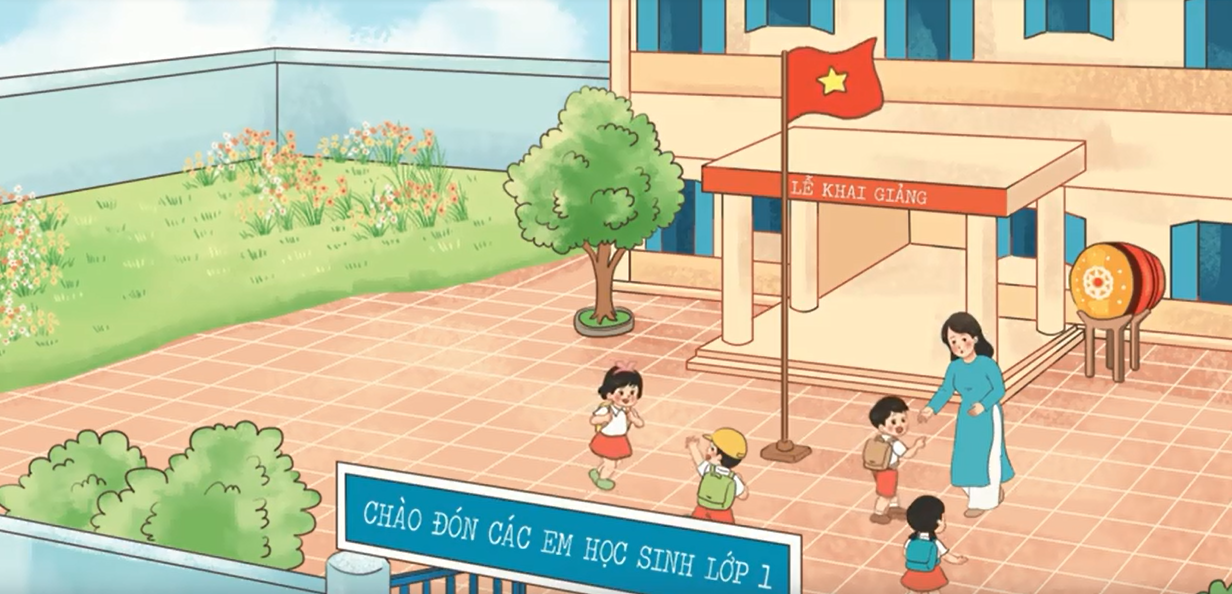 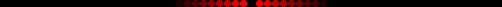 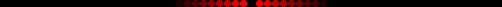 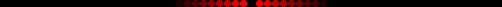 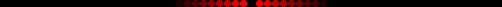 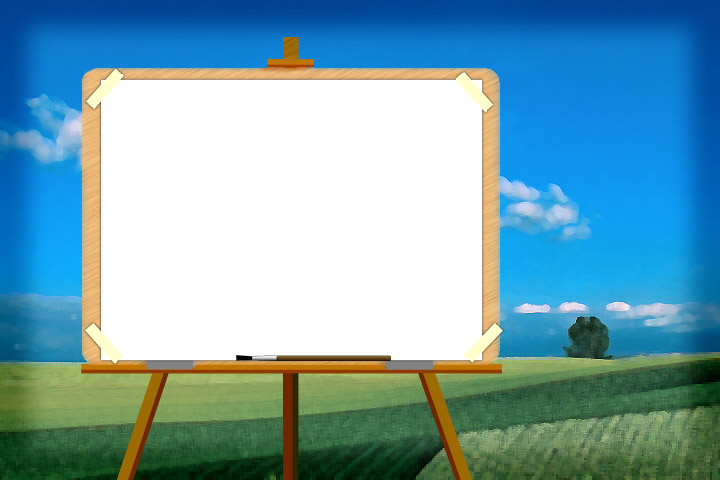 Vận dụng sáng tạo:
TO NHỎ, CAO – THẤP
a) Đọc to – nhỏ, cao – thấp câu nhạc.
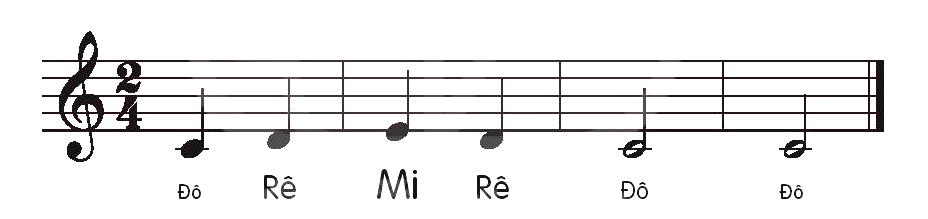 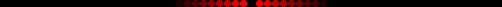 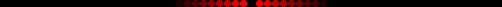 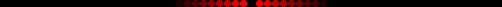 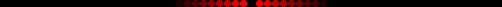 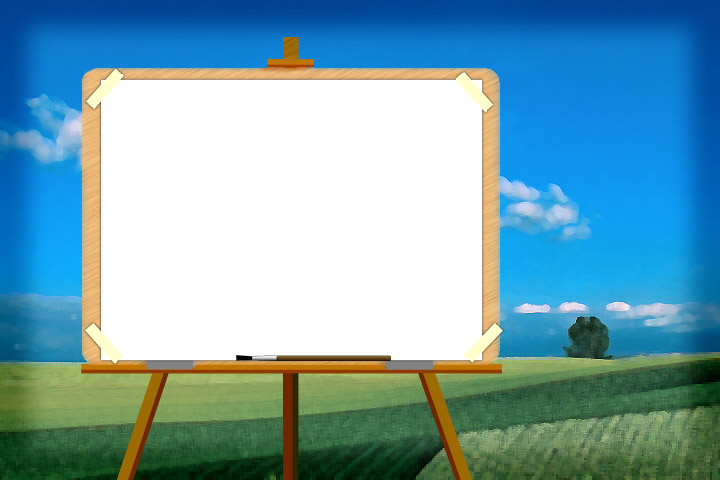 Vận dụng sáng tạo:
TO NHỎ, CAO – THẤP
b) Nghe và vỗ tay to – nhỏ theo hình tiết tấu.
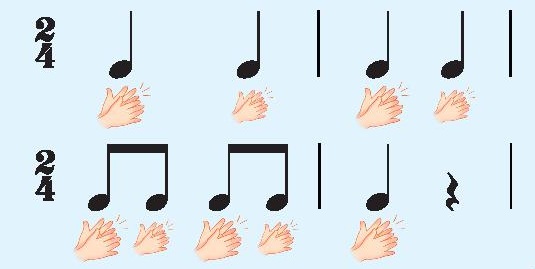 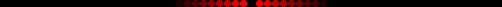 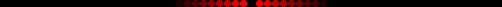 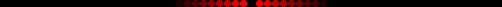 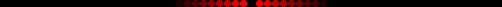 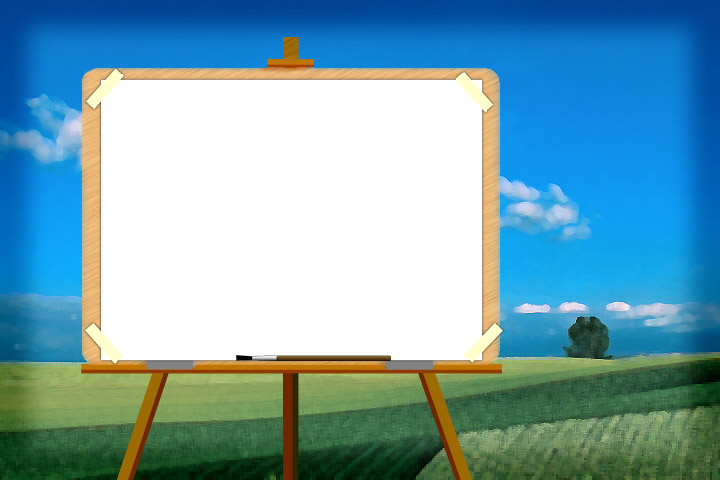 Tiết 1
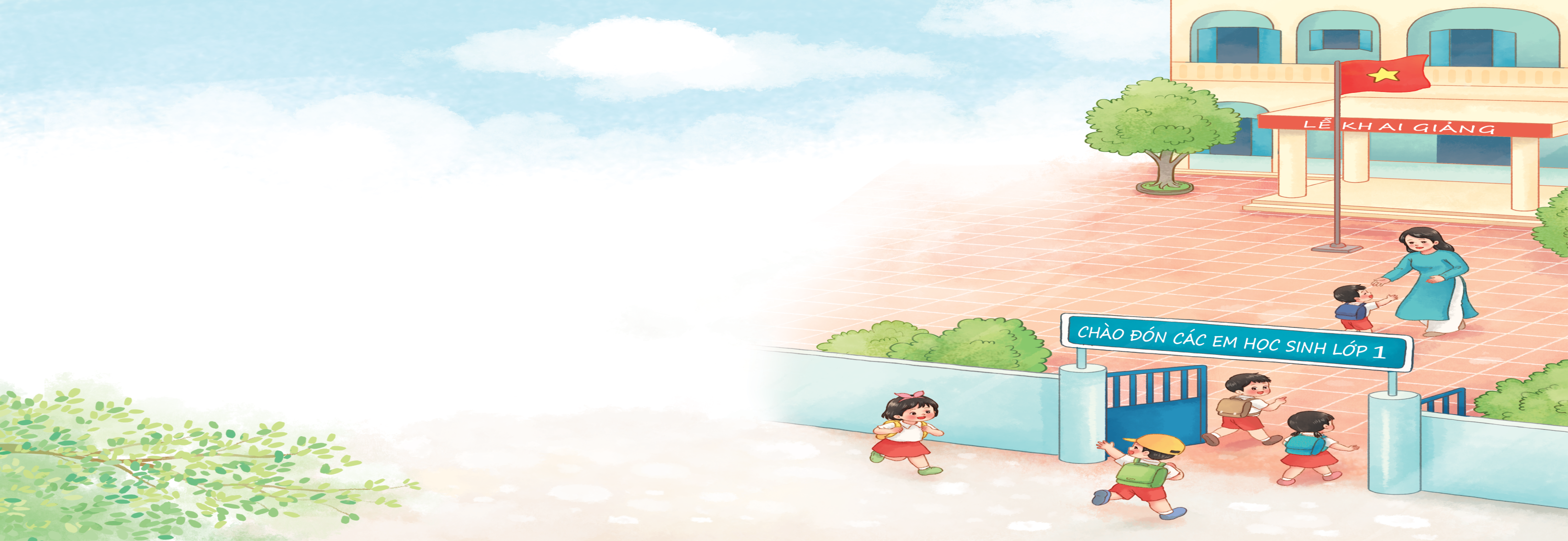 Học hát:
LỚP MỘT THÂN YÊU
Vận dụng sáng tạo:
TO - NHỎ, CAO – THẤP
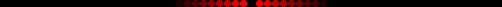 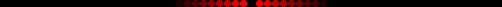 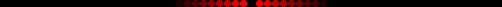